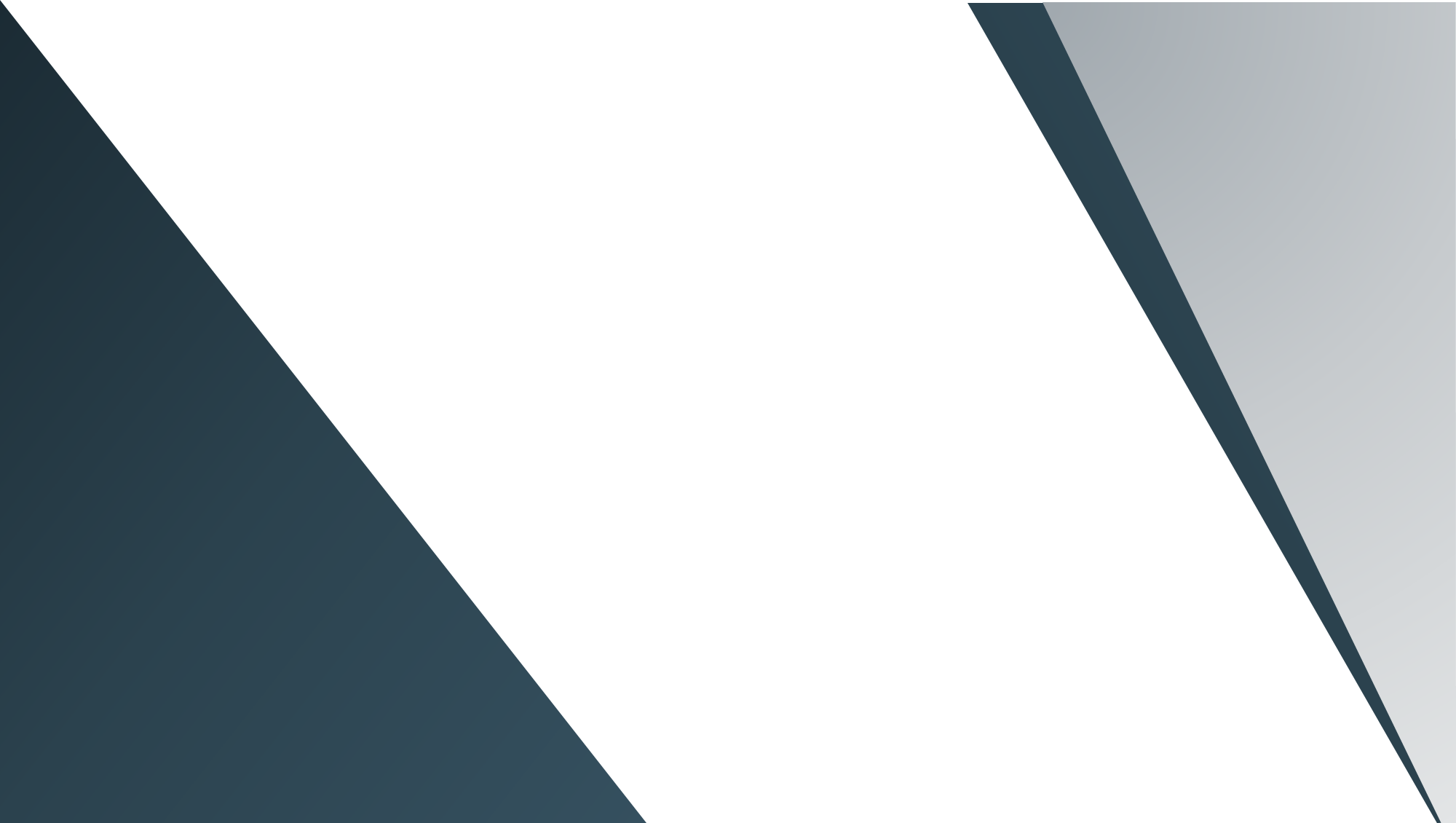 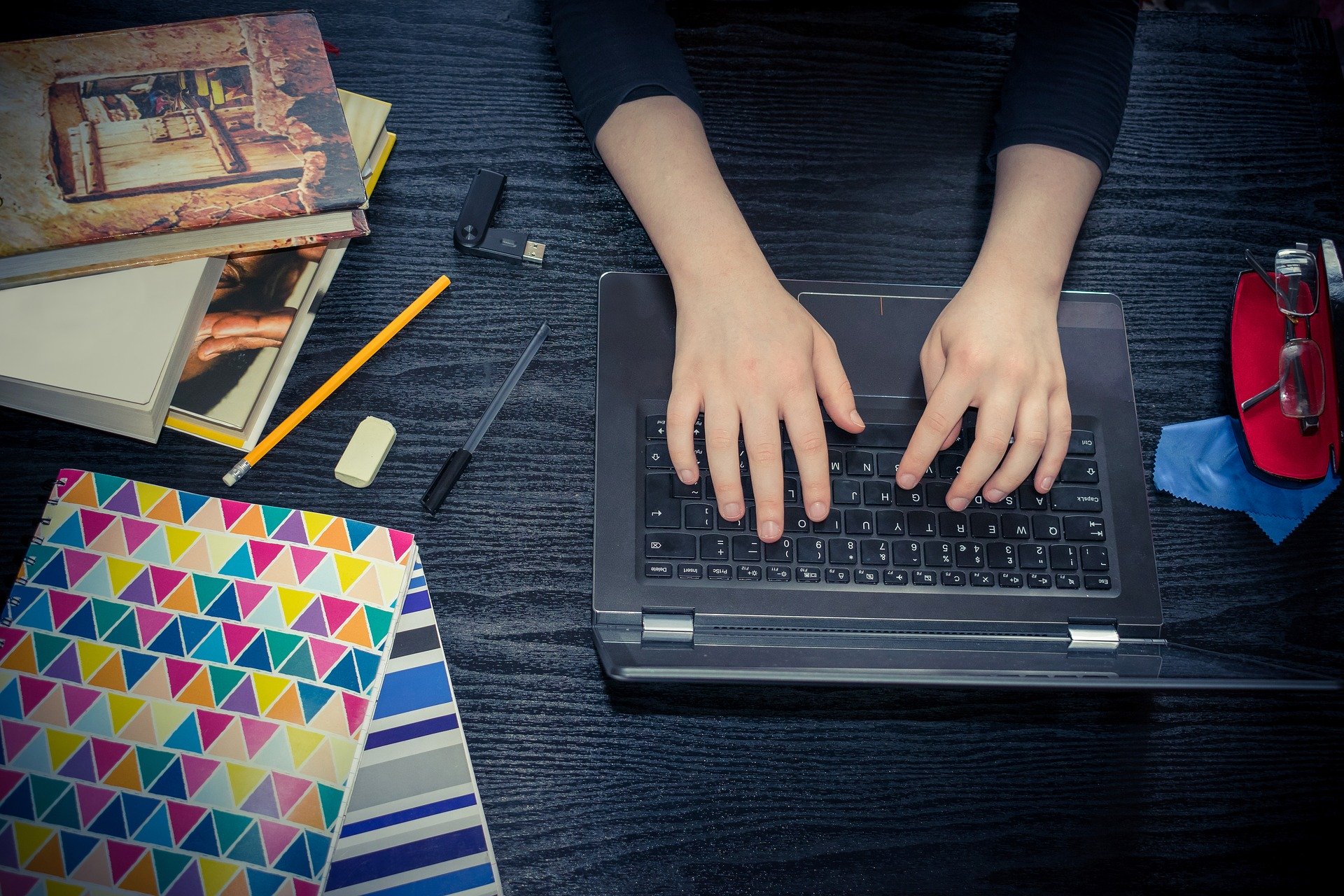 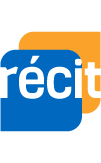 Service national
DOMAINE DE LA MATHÉMATIQUE,
DE LA SCIENCE ET TECHNOLOGIE
Desmos pour toutes disciplines
29 janvier 2021 
CSS des Hautes-Rivières
  monurl.ca/2desmos290121
Pour plus de détails : recitmst.qc.ca
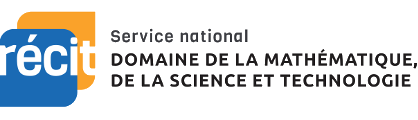 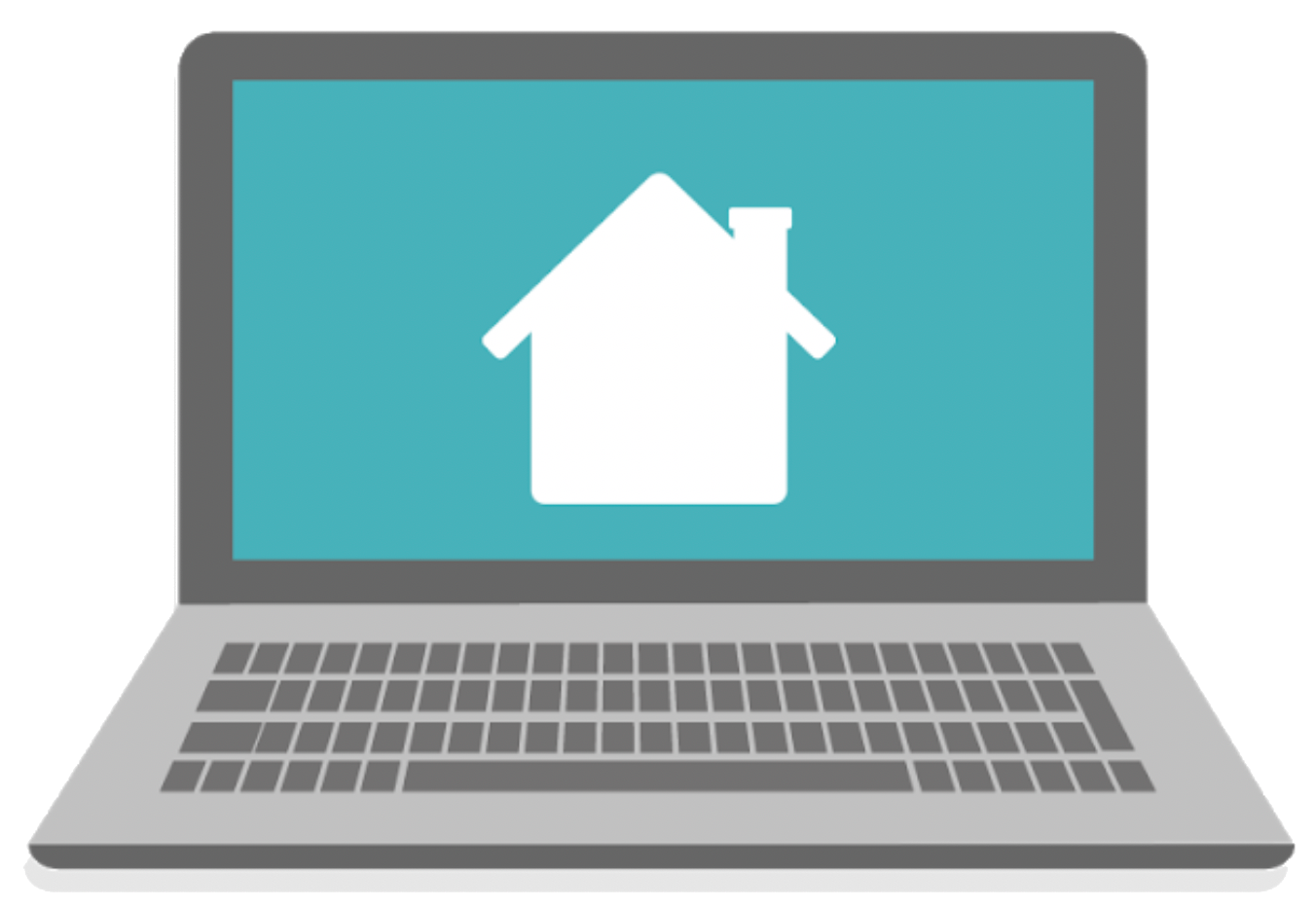 Stéphanie Rioux
stephanie.rioux@recitmst.qc.ca
Lien vers la présentation Web : monurl.ca/2desmos290121
‹#›
Plan de l’atelier
C’est quoi Desmos?
Expérience-élève
En quoi Desmos se démarque?
Espace enseignant
Tableau de bord
Outils de création
Ressources
‹#›
[Speaker Notes: FO]
Votre discipline et votre niveau d’enseignement?
www.menti.com/3kx4c94483

Menti.com        Code:  37 33 69 6
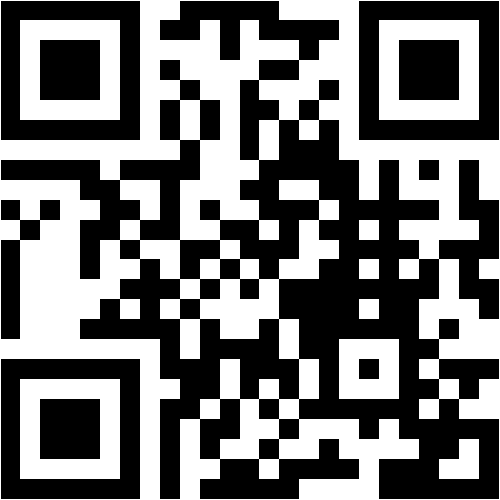 ‹#›
C’est quoi Desmos?
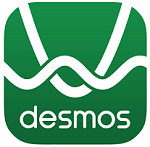 1. Calculatrice graphique (desmos.com) 
    ou application pour appareils mobiles
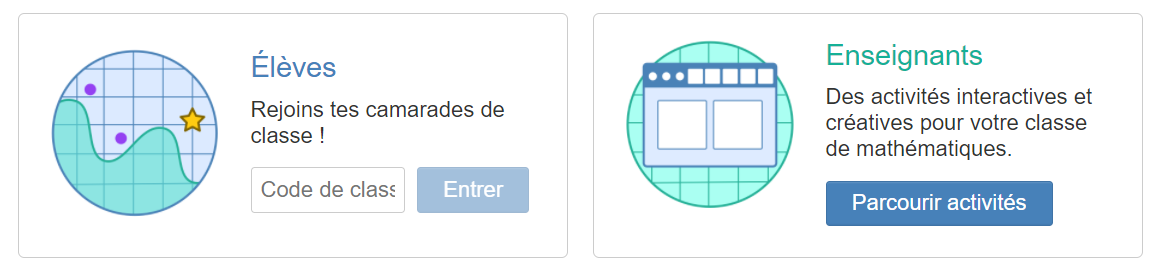 2. Classe virtuelle
teacher.desmos.com
student.desmos.com
‹#›
‹#›
[Speaker Notes: Calculatrice graphique seulement pour les maths/sciences, surtout au secondaire
Classe virtuelle pour toutes les disciplines

SR]
Activité 1 - Desmos pour toutes disciplines
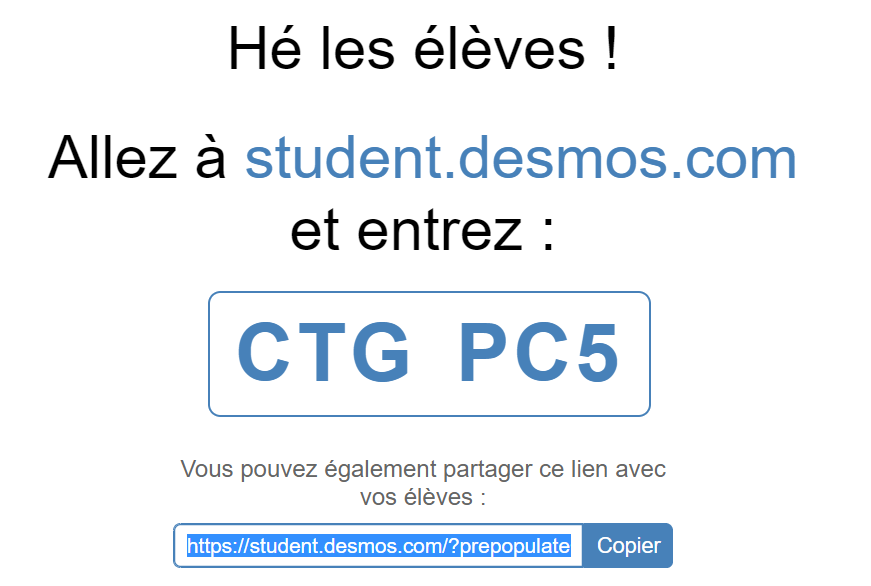 ‹#›
[Speaker Notes: J’ai créé une classe FCC 2020, donc un seul code pour les 2 activités. 
FO]
Activité 1 - Desmos pour toutes disciplines
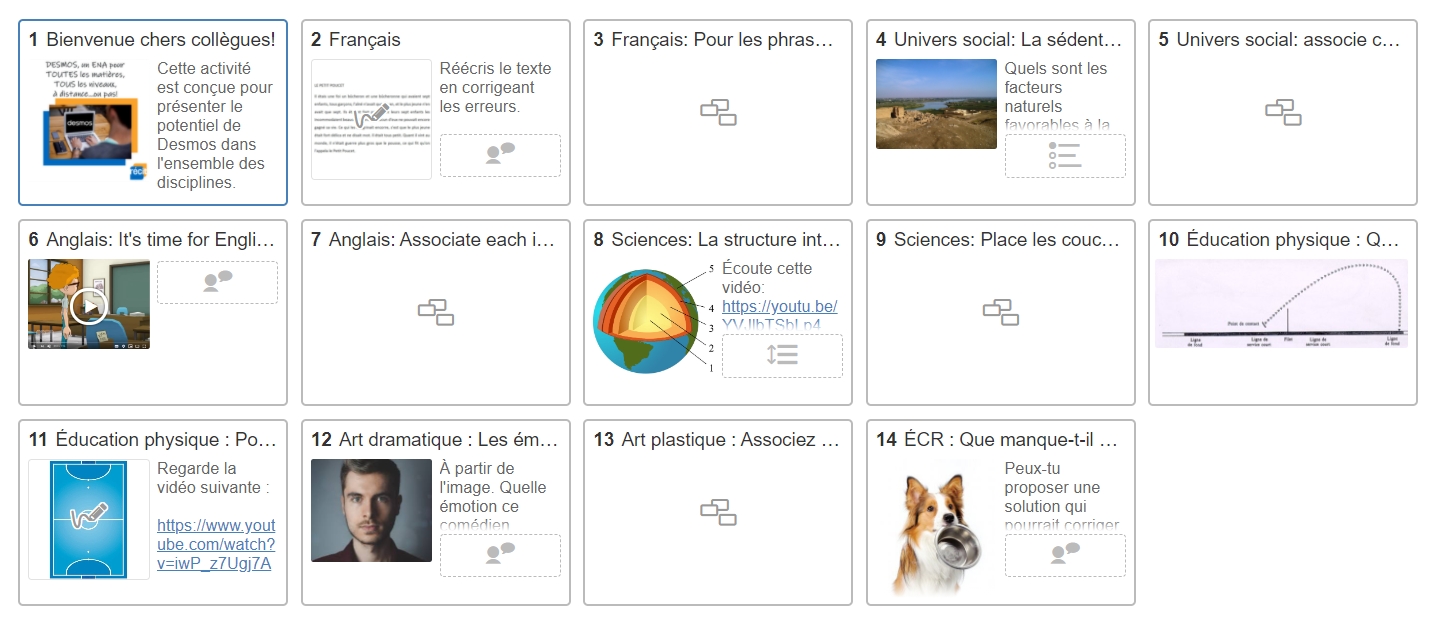 ‹#›
[Speaker Notes: SR]
Activité 2 - Le prix des boîtes Lego (math)
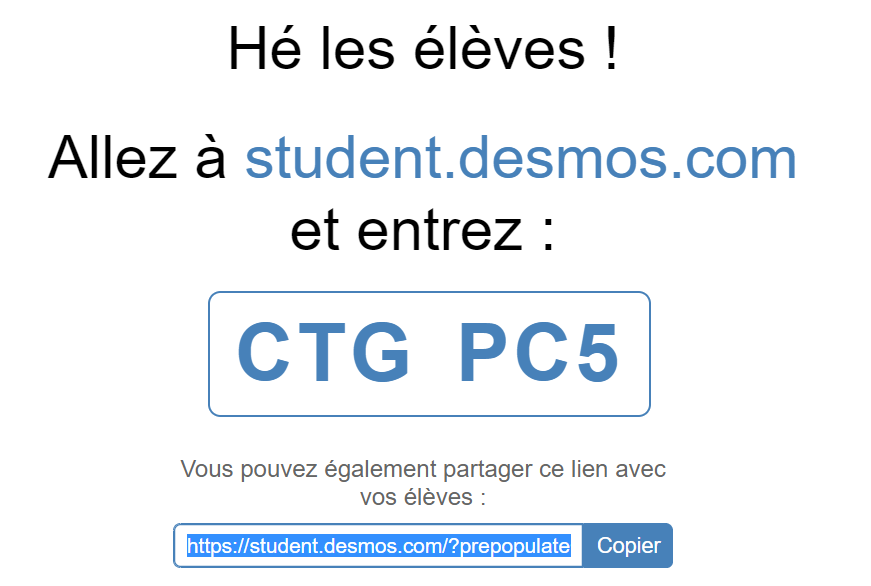 ‹#›
[Speaker Notes: SR]
Activité 2 - Le prix des boîtes Lego (math)
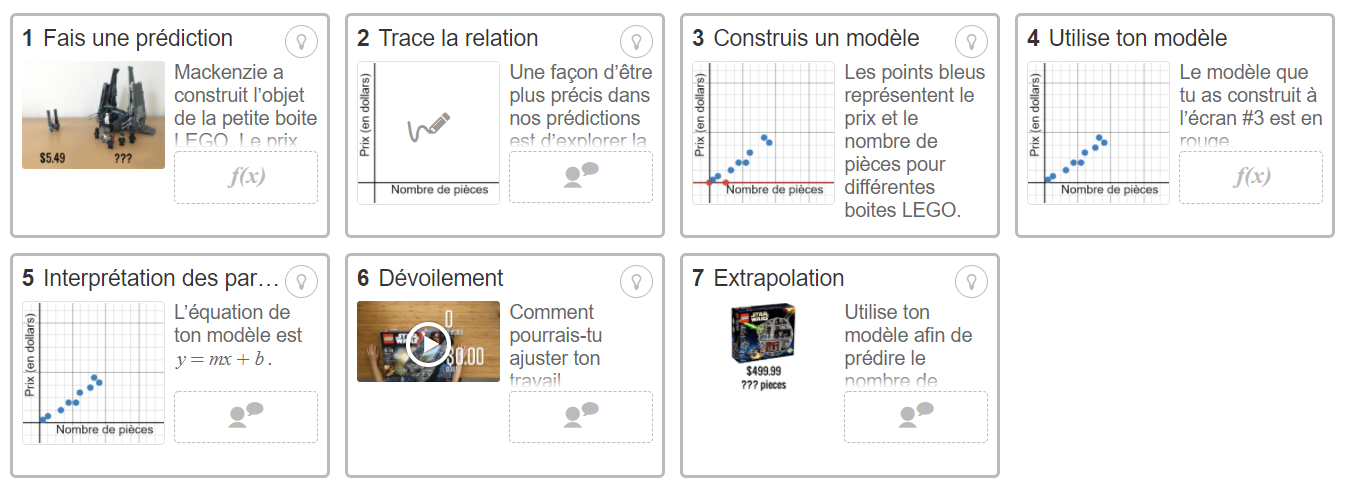 ‹#›
[Speaker Notes: SR]
Activité 3 - Polygraph (Vêtements-Clothing)
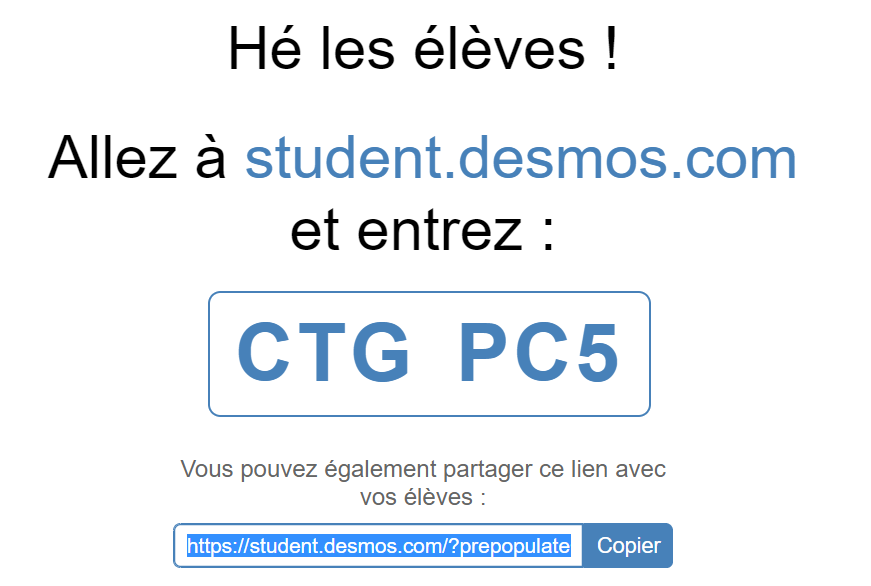 ‹#›
[Speaker Notes: SR]
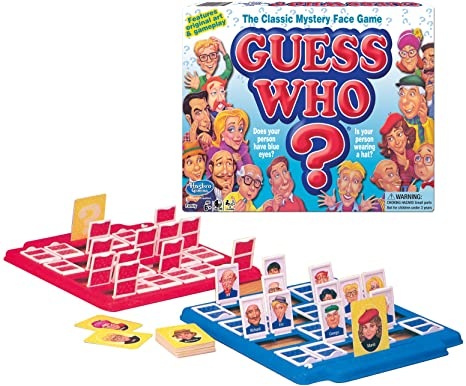 Activité 2 - Polygraph
(Vêtements-Clothing)
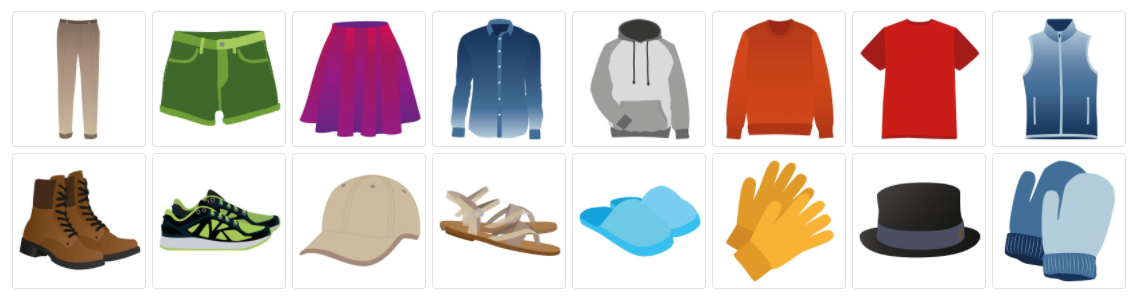 ‹#›
[Speaker Notes: SR]
En quoi Desmos se démarque des autres outils questionnaires?
‹#›
[Speaker Notes: Aller sur menti.com et entrer le code: 

discussion, rétroaction, pacing, pause, collaboration, captures, tableau de bord, gestion des classes, n’est pas autocorrectif et c’est voulu!, nombre de participants, communauté de partage, etc.
FO - Les participants répondent sur un tableau avec annotations]
L’espace enseignant (teacher.desmos.com)
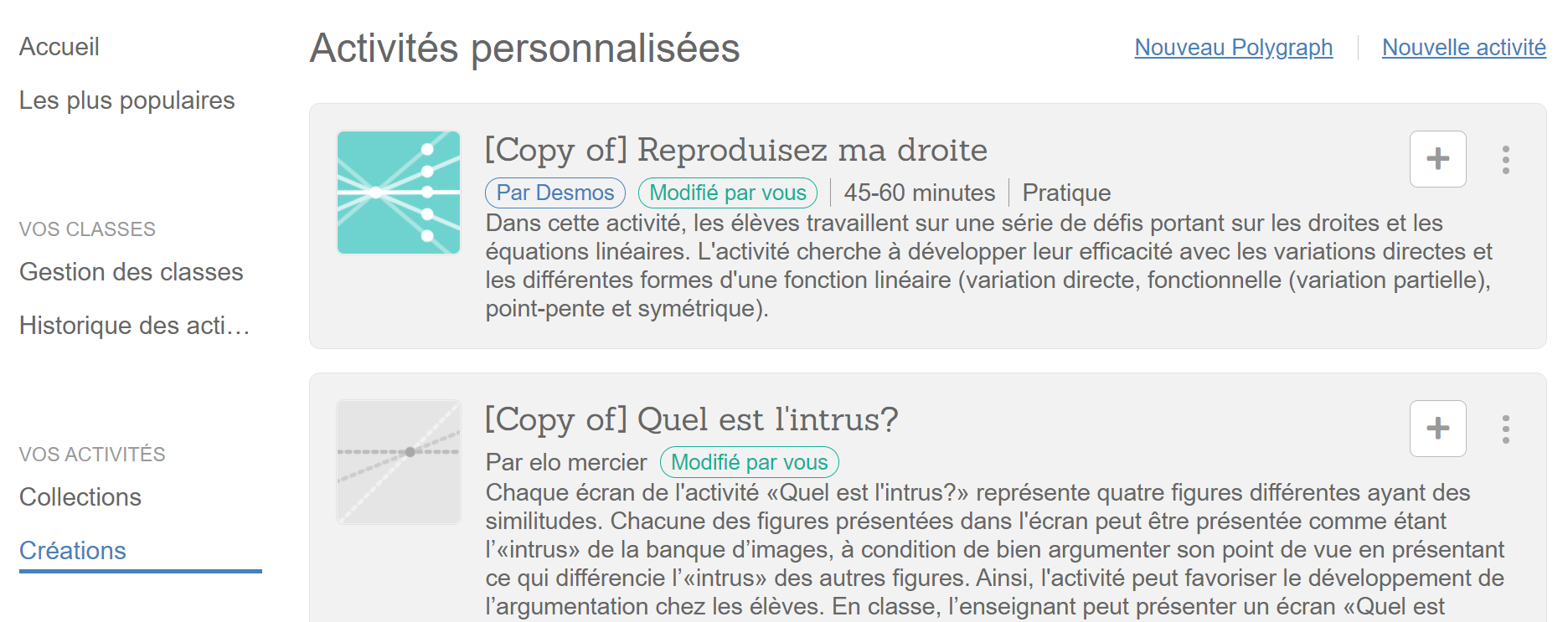 ‹#›
[Speaker Notes: SR]
Le tableau de bord
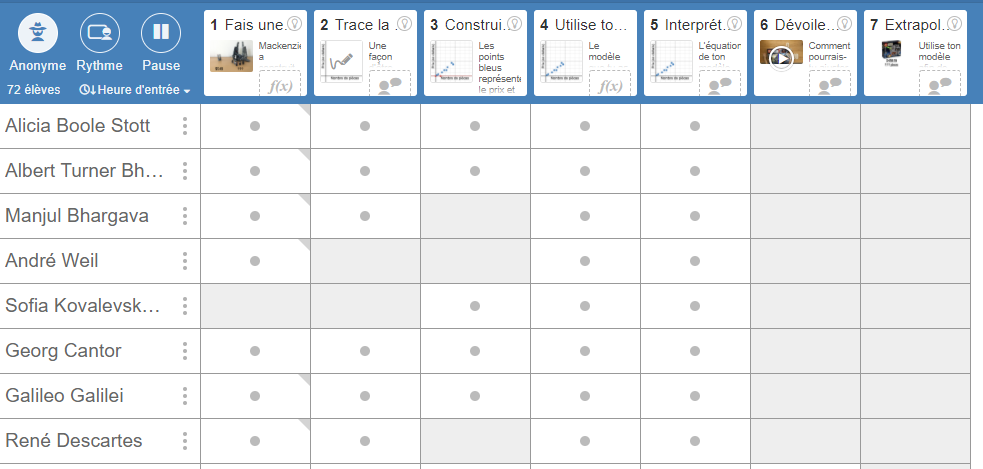 ‹#›
[Speaker Notes: SR]
Les outils de création polyvalents
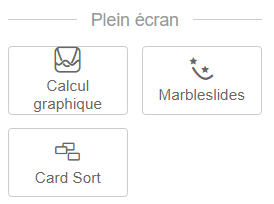 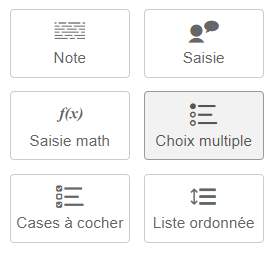 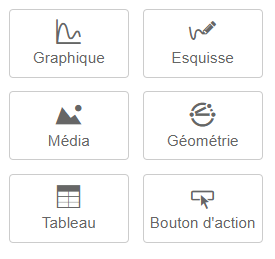 ‹#›
[Speaker Notes: FO]
Ressources supplémentaires
Autoformation « Premiers pas avec Desmos » du Campus RÉCIT
Tutoriels du RÉCIT MST
Webinaire sur la calculatrice graphique
Webinaire sur la classe virtuelle
Webinaire sur la création d’activités pour la classe virtuelle
Guide Genially : Tout sur Desmos
‹#›
Activités présentées durant l’atelier… utilisez-les!
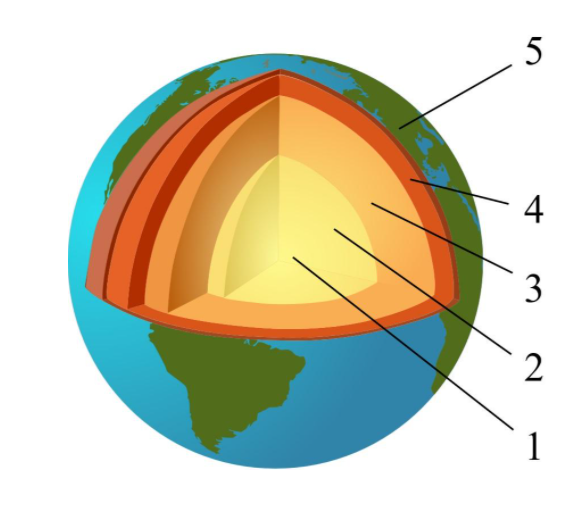 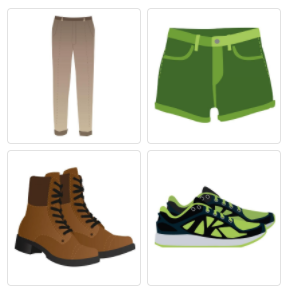 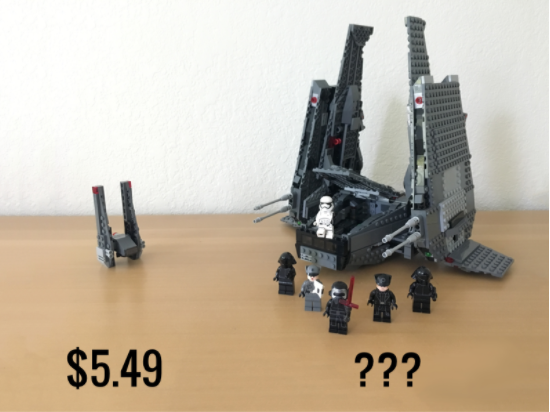 Lien vers l’activité 3
Polygraph
Lien vers l’activité 1
Toutes disciplines
Lien vers l’activité 2
Math
‹#›
[Speaker Notes: SR]
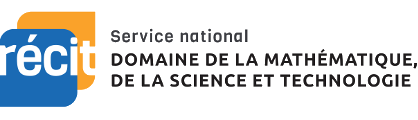 Formulaire d’appréciation
MERCI !
Questions?
stephanie.rioux@recitmst.qc.ca
equipe@recitmst.qc.ca 
Page Facebook
Twitter
Chaîne Youtube
Ces formations du RÉCIT sont mises à disposition, sauf exception, selon les termes de la licence Licence Creative Commons Attribution - Pas d’Utilisation Commerciale - Partage dans les Mêmes Conditions 4.0 International.
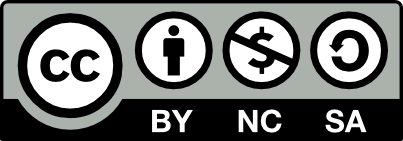